CS1010: Programming Methodology
Week 11
Recap
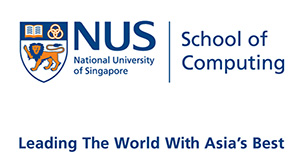 © NUS
Week11 - 2
Exercise #1: Counting Occurrence
Problem: Given an array  
		long list[ ] = { 9, -2, 1, 7, 3, 9, -5, 7, 2, 1, 7, -2, 0, 8, -3 } 
We want
		countValue(7, list, 15)
to return 3 (the number of times 7 appears in the 15 elements of list).
© NUS
Week11 - 3
Counting Occurrences (by Iteration)
long countValue_iter(long value, long arr[],                      long size) {
	long count = 0;

	for (long i = 0; i < size; i++){
		if (value == arr[i]){
			count += 1;
    }
  }
	return count;
}
Can you solve this problem by recursion?
© NUS
Week11 - 4
Common Types of Recursion
Integers
Base case:  a single digit or 0
Recursive case: number – 1 or number / 10
Example: factorial, sumDigits

1D arrays (including strings)
Base case: an array of 1 element or an empty array
Recursive case: the array minus the first / last element or the left / right half of the elements.
Example: findMax, binarySearch

2D arrays 
Base case: a single row / column or an empty array
Recursive case: the array minus one row / column
© NUS
Week11 - 5
Counting Occurrences (by Recursion v1)
To get countValue(7, list, 15) to return 3.
Recursive thinking goes…
9
-2
1
7
3
9
-5
7
2
1
7
-2
0
8
-3
If I handle the last element myself, …
… and get someone to count the 7 in this smaller problem, …
… then, depending on whether the last element is 7 or not, my answer is either his answer plus 1 or his answer by itself!
© NUS
Week11 - 6
Counting Occurrences (by Recursion v1)
long countValue(long value, long arr[], long size) {
  if (size == 0){
    return 0;
  } else {
    long answer = countValue(value, arr, size-1);

    if (value == arr[size-1]){
      return 1 + answer;
    } else {
      return answer;
  }
}
countValue(7, list, 15)  countValue(7, list, 14) …countValue(7, list, 0)
© NUS
Week11 - 7
Counting Occurrences (by Recursion v2)
To get countValue(7, list, 15) to return 3.
Recursive thinking goes…
9
-2
1
7
3
9
-5
7
2
1
7
-2
0
8
-3
If I handle the first element myself, …
… and get someone to count the 7 in this smaller problem, …
… then, depending on whether the first element is 7 or not, my answer is either his answer plus 1 or his answer by itself!
© NUS
Week11 - 8
Counting Occurrences (by Recursion v2)
long countValue_v2(long value, long arr[], 
                   long start, long size) {
  if (start == size)
    return 0;
	else {
    long answer = countValue_v2(value, arr,                              start+1, size);
    if (value == arr[start]) {
      return 1 + answer;
    } else {
      return answer;
    }
  }
}
countValue(7, list, 15) countValue_v2(7, list, 0, 15)  countValue_v2(7, list, 1, 15) …countValue_v2(7, list, 15, 15)
long countValue(long value, long arr[], long size) {
  return countValue_v2(value, arr, 0, size);
}
© NUS
Week11 - 9
Counting Occurrences (by Recursion v3)
To get countValue(7, list, 15) to return 3.
Recursive thinking goes…
9
-2
1
7
3
9
-5
7
2
1
7
-2
0
8
-3
If I get someone to count the 7 in this smaller problem, …
… and get someone to count the 7 in this smaller problem, …
… then, my answer is the sum of these two answers!
© NUS
Week11 - 10
N Queens
Problem: Given a n x n chessboard, find a possible placement of n queens on the chessboard, such that the queens do not threaten each other

Analysis
A placement is a sequence of positions for n rows
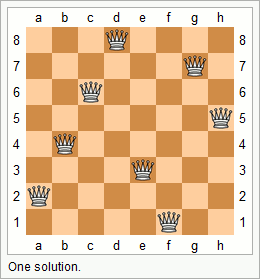 {'d', 'g', 'c', 'h', 'b', 'e', 'a', 'f'}
There cannot be repeated positions since two queens cannot be in the same column.
© NUS
Week11 - 11
N Queens
Implementation:
O(n!)
void nqueens(char queens[], long n, long row) {
  if (row == n-1) {
    if (!threaten_each_other_diagonally(queens, n)) {
      cs1010_println_string(queens);
    }
    return;
  }

  nqueens(queens, n, row + 1);
  for (long i = row + 1; i < n; i++) {
    swap(queens, row, i);
    nqueens(queens, n, row + 1);
    swap(queens, row, i);
  }
}
queens: {'a', 'b', 'c', 'd', 'e', 'f', 'g', 'h', '\0'}.
nqueens(queens, 8, 0) nqueens(queens, 8, 1)  …nqueens(queens, 8, 7)
© NUS
Week11 - 12
N Queens
Implementation: (with pruning)
void nqueens(char queens[], long n, long row) {
  …

  if (!threaten_each_other_diagonally(queens, row)) {
    nqueens(queens, n, row + 1);
  }
  for (long i = row + 1; i < n; i++) {
    swap(queens, row, i);
    if (!threaten_each_other_diagonally(queens, row)) {
      nqueens(queens, n, row + 1);
    }
    swap(queens, row, i);
  }
}
© NUS
Week11 - 13
N Queens
Incremental Coding
int main(){
  long n = cs1010_read_long();

  char *queens;
  queens = malloc((size_t)(n + 1) * sizeof(char));

  free(queens);
}
Focus on the main function.
Compile and test using clang and a small n (e.g., 4).
(No outputs yet.)
© NUS
Week11 - 14
N Queens
Incremental Coding
void nqueens(char queens[], long n, long row) {
  cs1010_println_string(queens);
}

int main(){
…
  char curr = 'a';
  for (long i = 0; i < n; i++) {
    queens[i] = curr;
    curr += 1;
  }
  queens[n] = '\0';

  nqueens(queens, n, 0);

…
}
Add initialization and placeholder for nqueens.
Compile and test.
(Output should be the default sequence.)
© NUS
Week11 - 15
N Queens
Incremental Coding
void swap(char a[], long i, long j) {
}

bool threaten_each_other_diagonally(char queens[], long len) {
  return false;
}

void nqueens(char queens[], long n, long row) {
  if (row == n-1) {
    if (!threaten_each_other_diagonally(queens, n)) {
      cs1010_println_string(queens);
    }
    return;
  }

  nqueens(queens, n, row + 1);
  for (long i = row + 1; i < n; i++) {
    swap(queens, row, i);
    nqueens(queens, n, row + 1);
    swap(queens, row, i);
  }
}
Add in the recursion with placeholders for the additional functions.
Compile and test. (Output should be the default sequence printed many times.)
© NUS
Week11 - 16
N Queens
Incremental Coding
void swap(char a[], long i, long j) {
  char temp = a[i];
  a[i] = a[j];
  a[j] = temp;
}
Implement swap
Compile and test. (Output should be all permutations.)
bool has_a_queen_in_diagonal(char queens[], long len, long i){
  return false;
}

bool threaten_each_other_diagonally(char queens[], long len) {
  for (long i = 0; i < len; i += 1) {
    if (has_a_queen_in_diagonal(queens, len, i)) {
      return true;
    }
  }
  return false;
}
Implement threaten with placeholder.
Compile and test. (Output should be all permutations.)
© NUS
Week11 - 17
N Queens
Incremental Coding
bool has_a_queen_in_diagonal(char queens[], long len, long i) {
  char curr_col = queens[i];
  char left_col = curr_col - 1;
  char right_col = curr_col + 1;
  for (long row = i+1; row < len; row += 1) {
    if (queens[row] == left_col || queens[row] == right_col) {
      return true;
    }
    left_col -= 1;
    right_col += 1;
  }
  return false;
}
Implement has_a_queen.
Compile and test. (Output should be only the valid permutations.)
Compile and test with all test cases using make.
© NUS
Week11 - 18
Get used to thinking recursively…
recursively…
recursively…
recursively…
…